Beware of  roBots
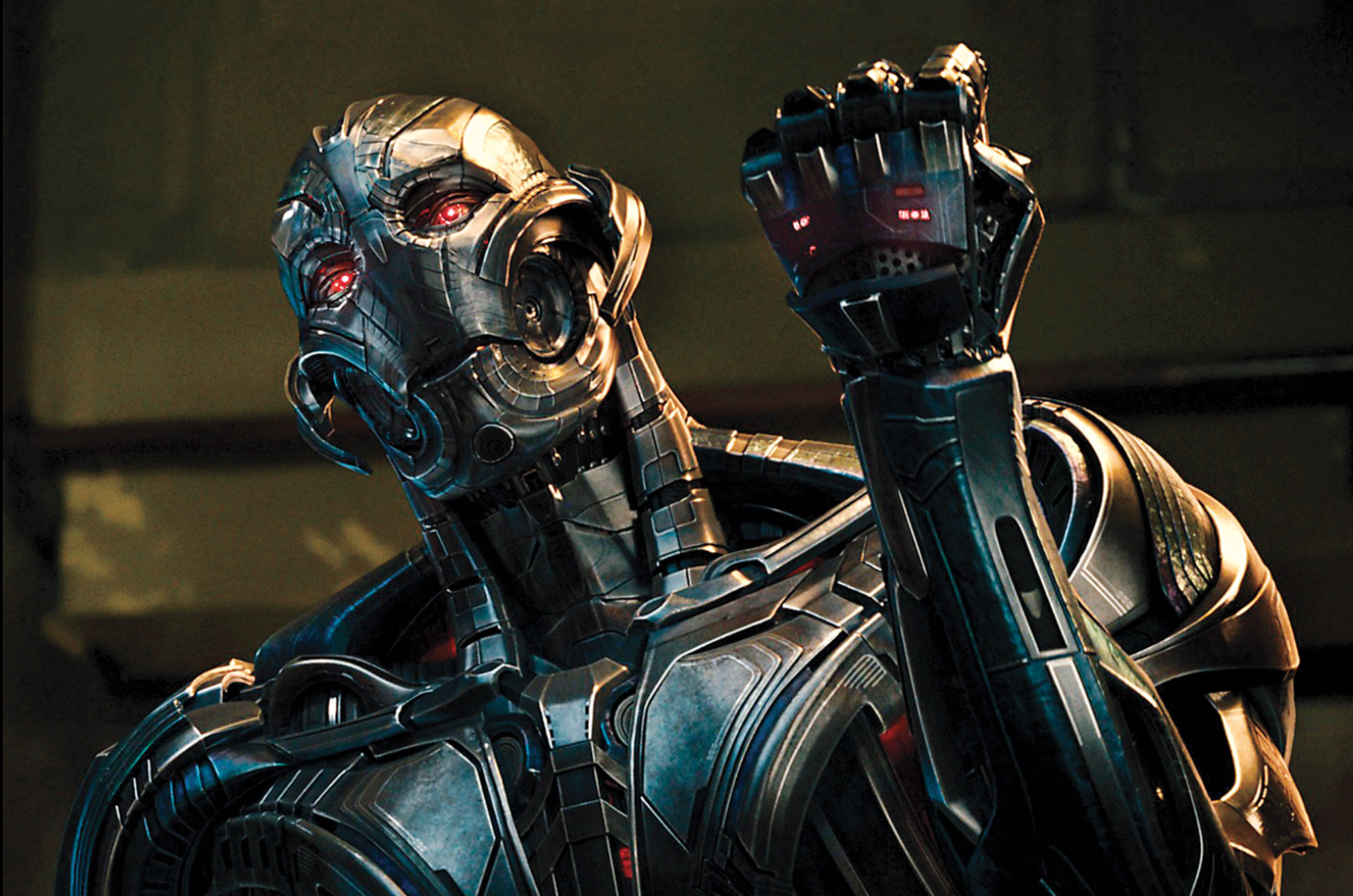 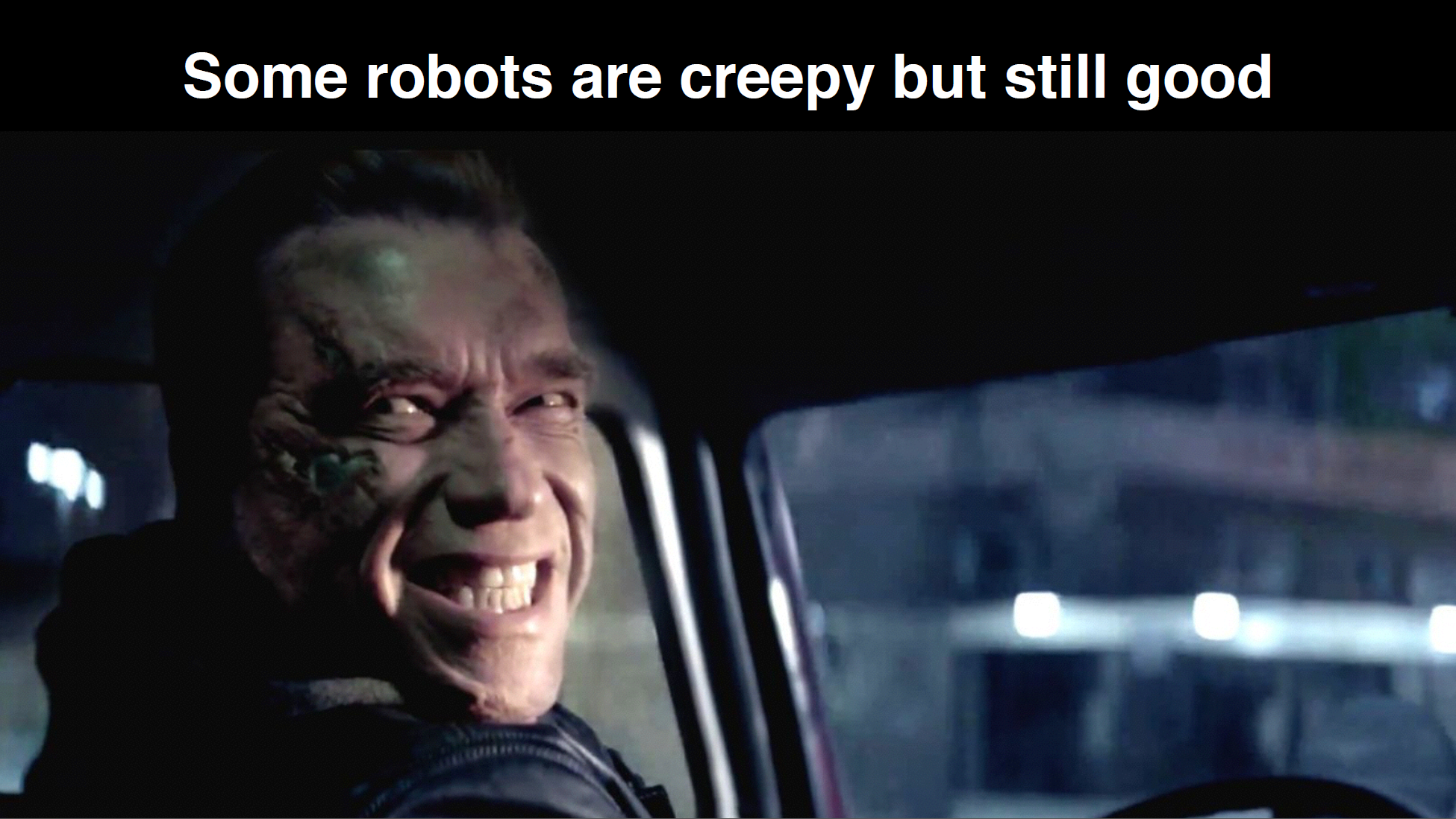 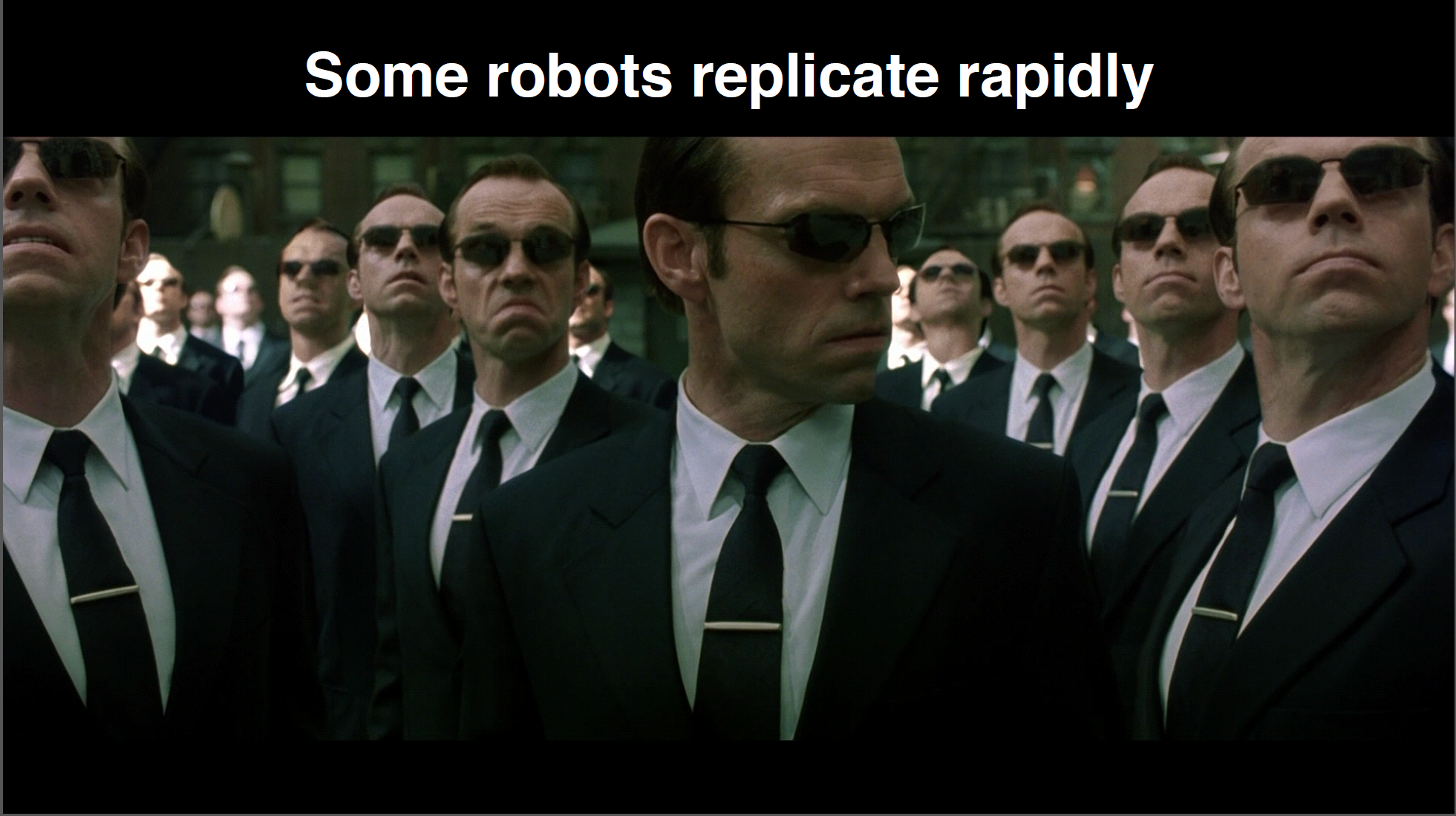 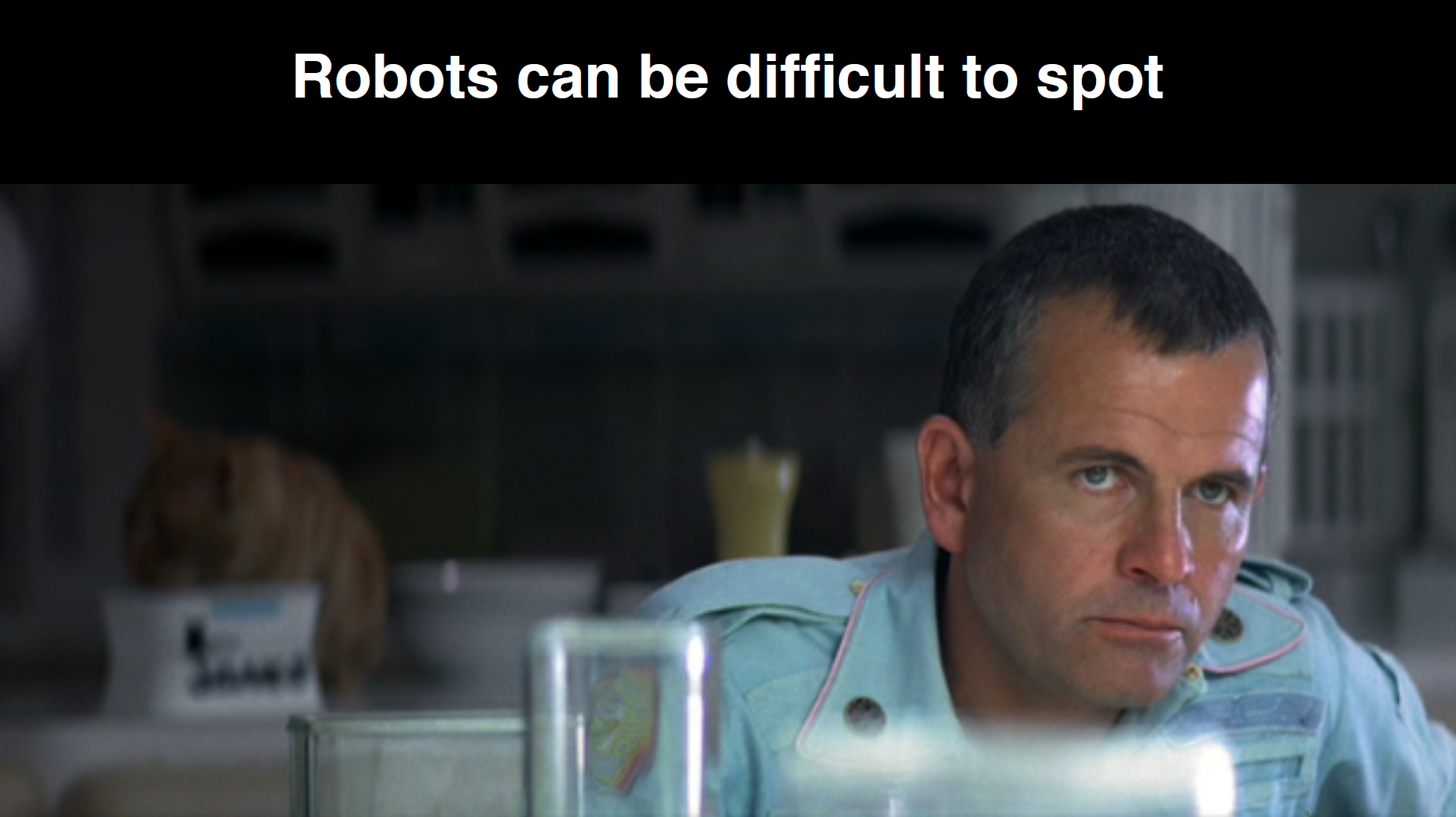 How do  you identify a robot?
Bots and security
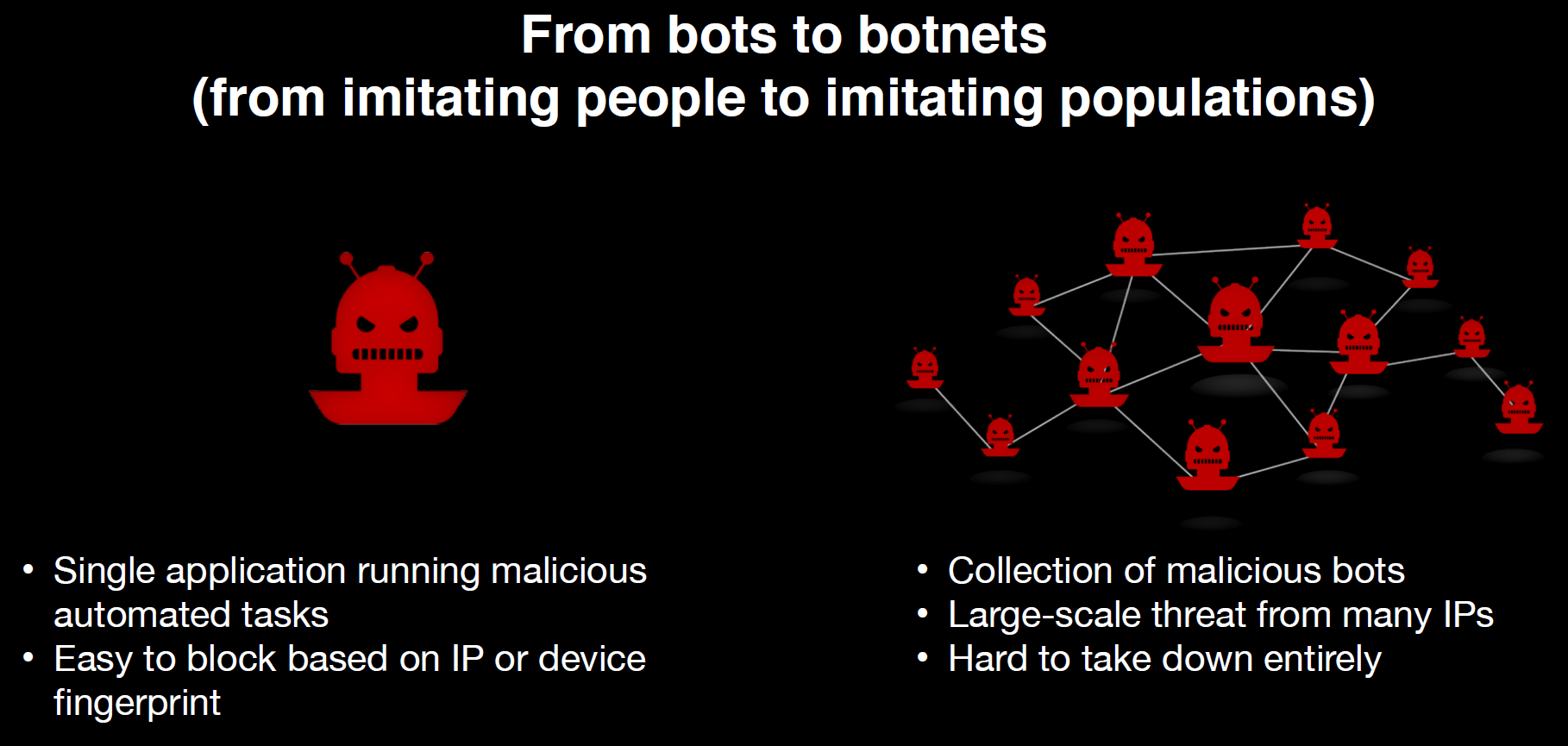 What are bad guys doing with botnets?
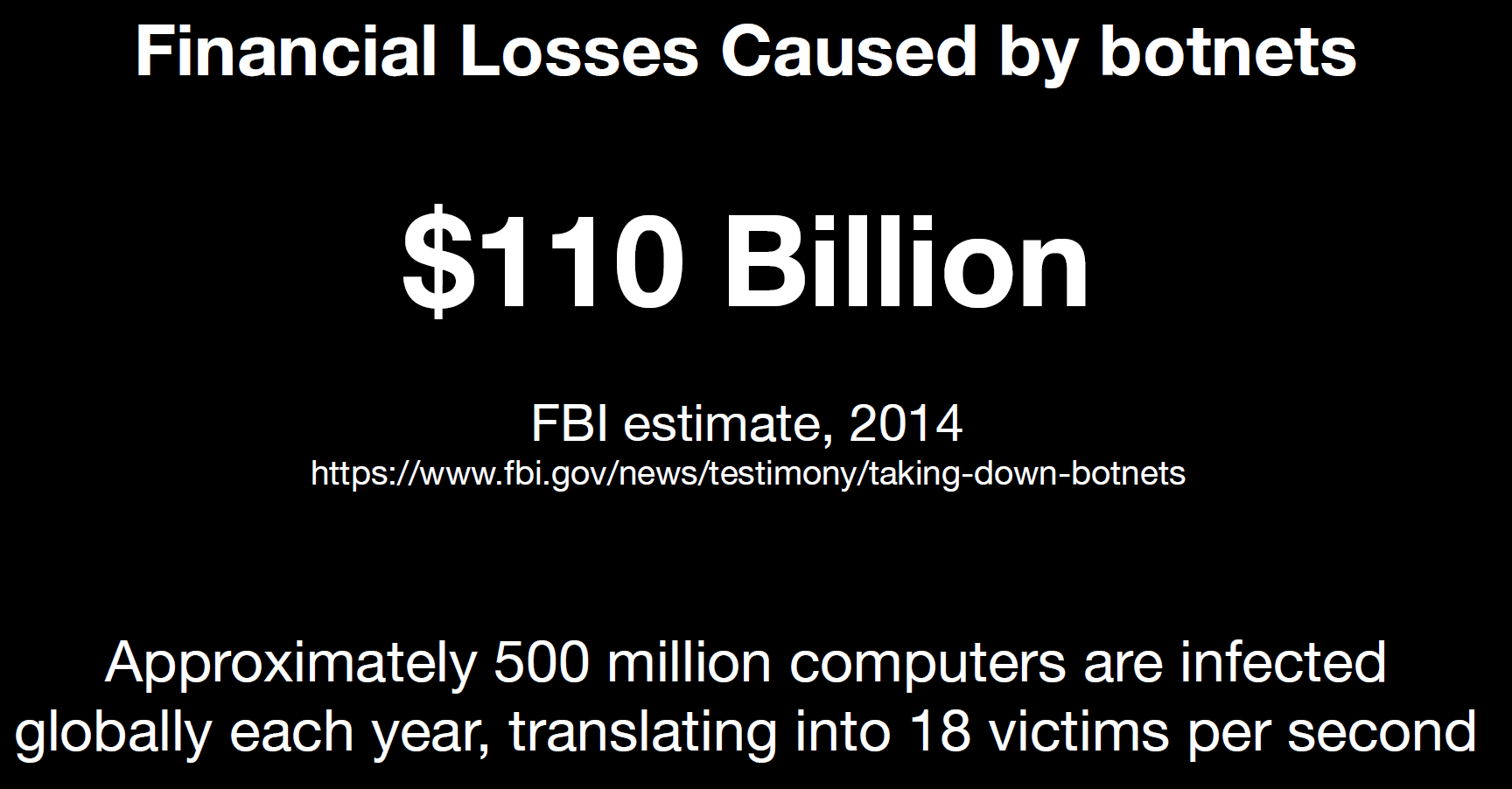 Click fraud
Pay-per-click model
$23B in annual revenue
>$100K per minute
One main incentive
Many methods
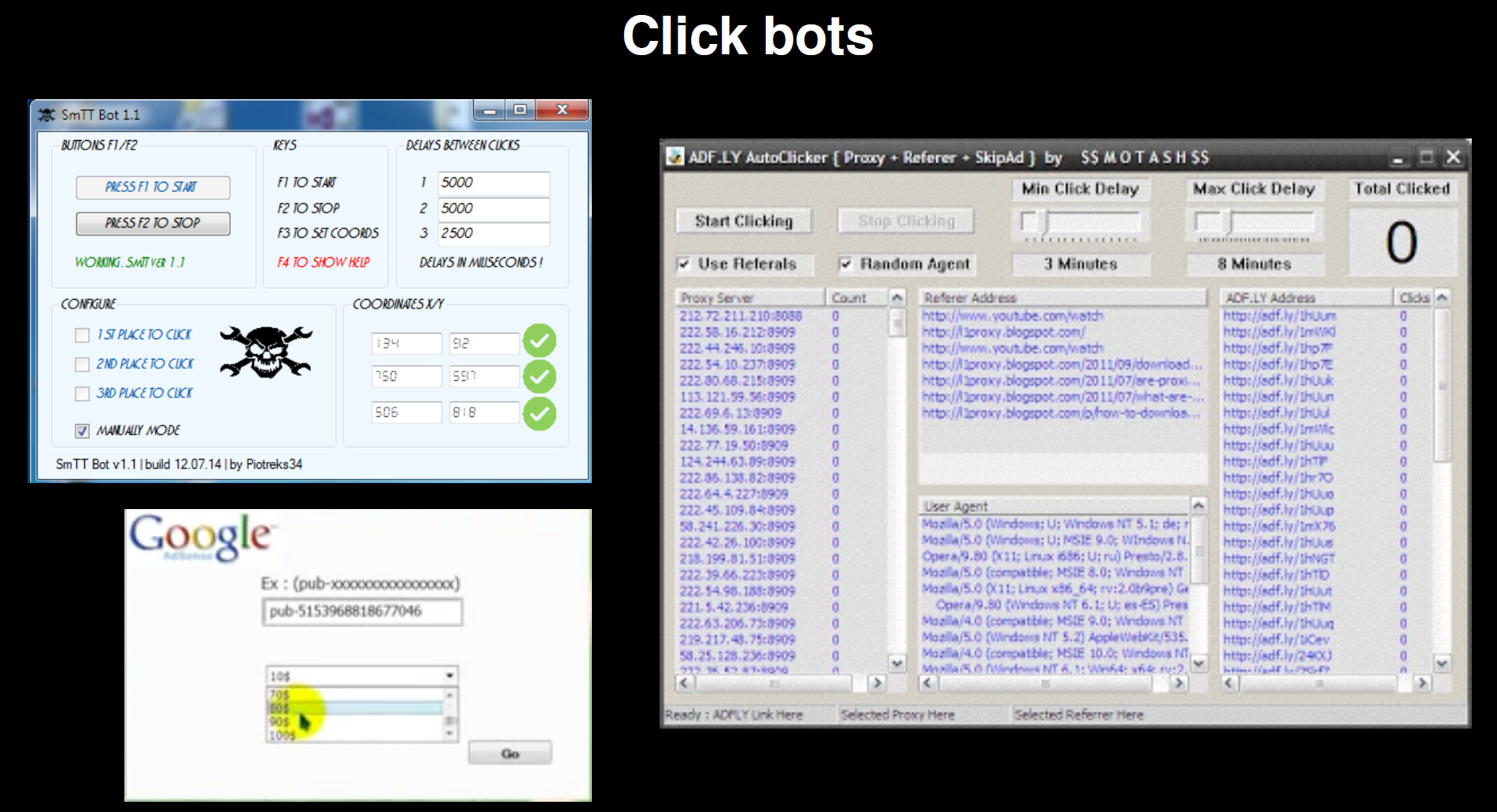 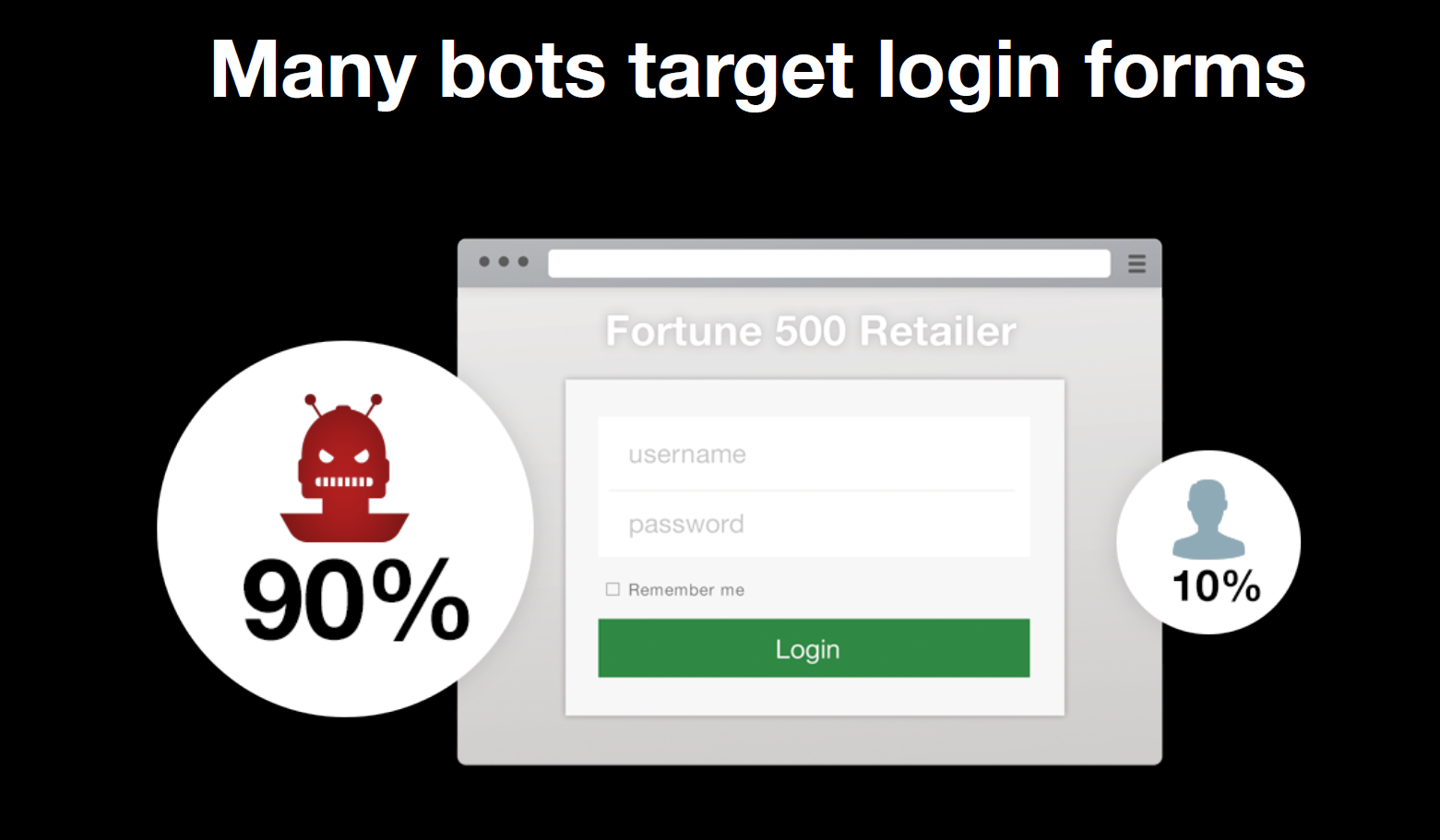 A real example
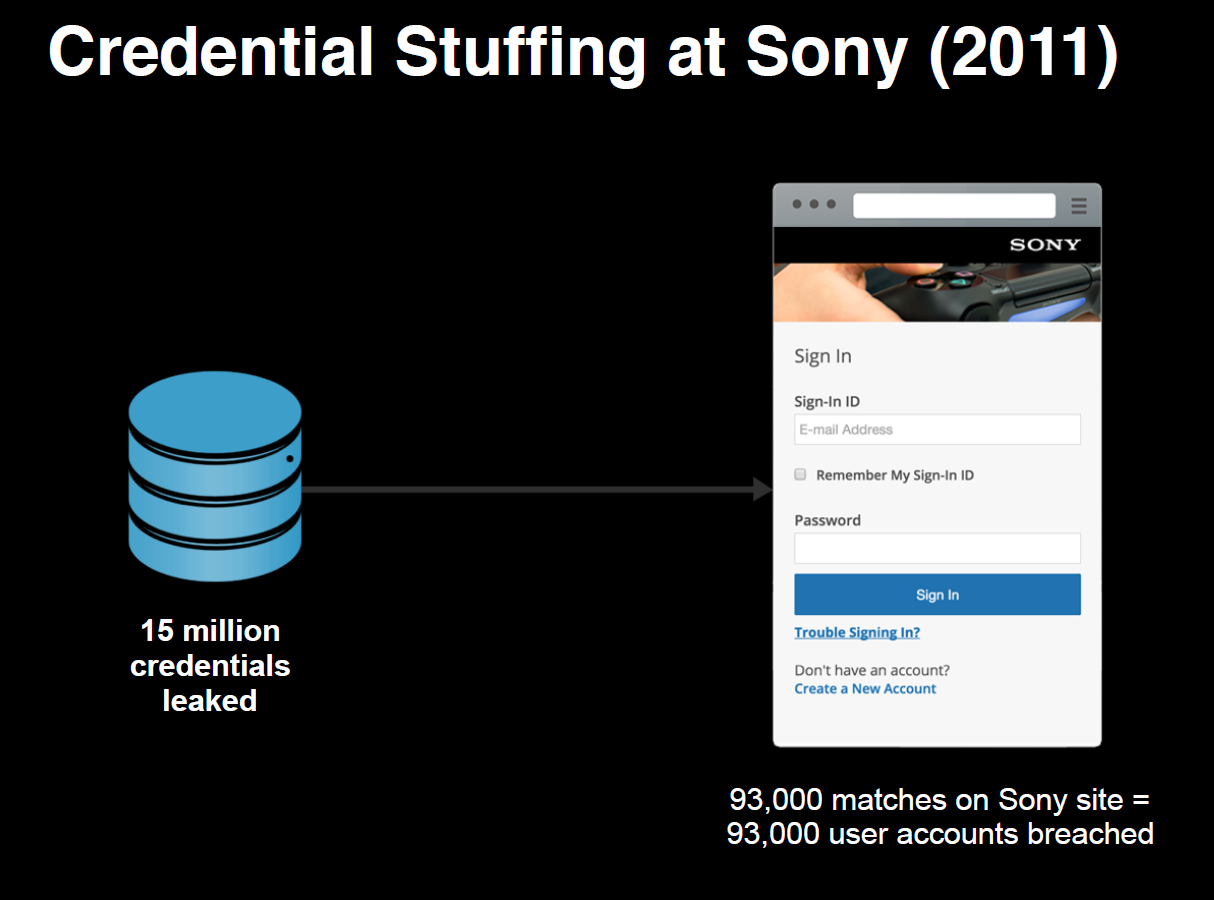 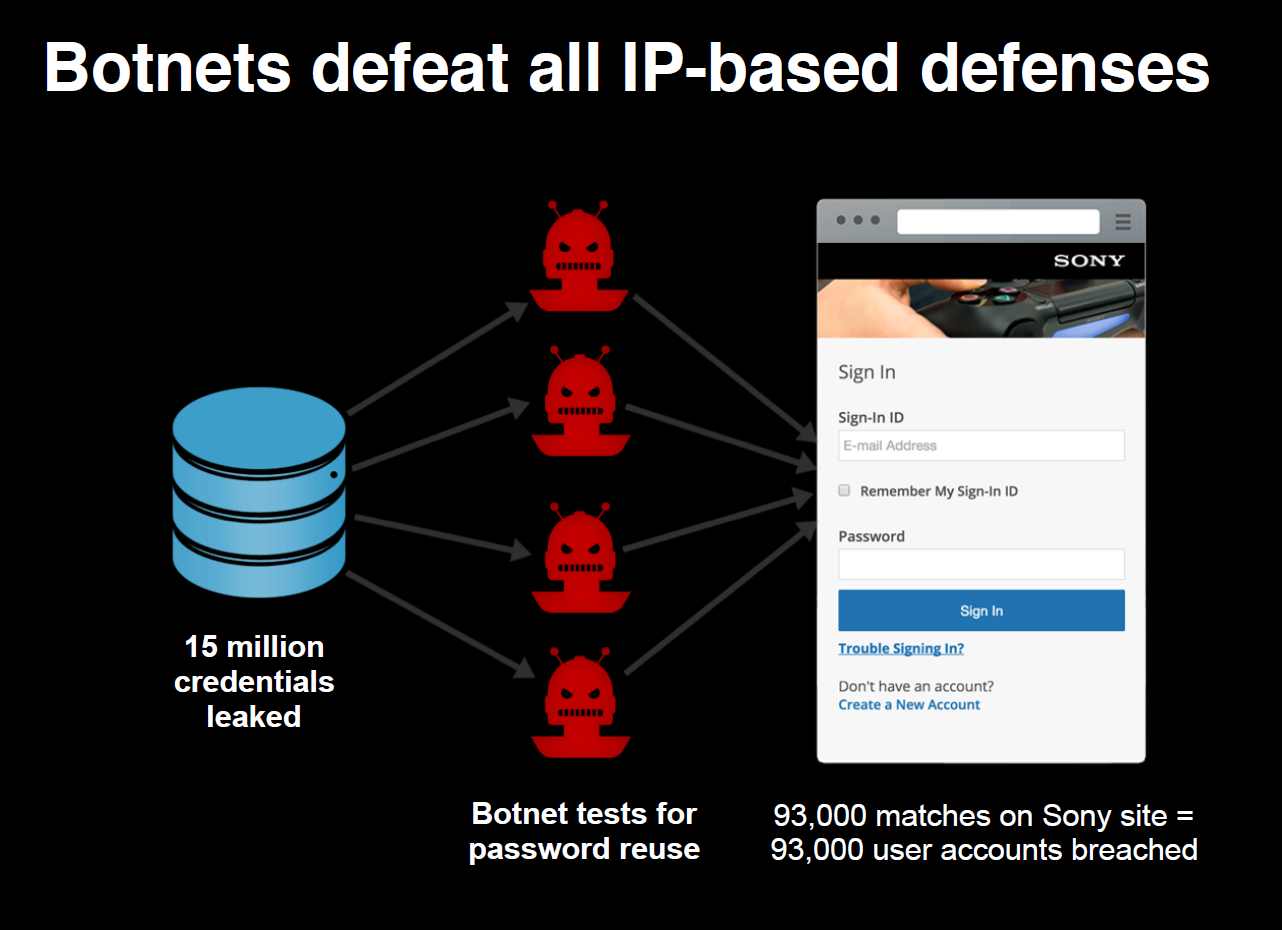 Creating a successful bot
To successfully imitate a crowd attackers need to vary
Screen resolution
Timezone
Browser version
Language
Fonts
Browser Plugins
Type of Pointing Device
Many other browser features
Source: http://www.infoq.com/
Generalized attack mitigation
Thanks to
Infoq.com
Shuman Ghosemajumder
sg@shapesecurity.com